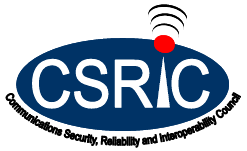 Working Group 3: Emergency Alert SystemStatus Update
June 22, 2016


Kelly Williams, Co-Chair National Association of Broadcasters
Steve Johnson, Co-Chair National Cable & Telecommunications Association
TOPICS
Brief WG3 Background
Incl: Objectives, Deliverables, Membership
Status update
EAS Handbook Report & Recommendations
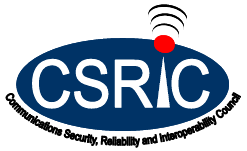 2
WG3 Objectives (Review)
Working Group Description:  
WG3 will make recommendations to the Commission for the continued improvement and development of the EAS as a secure, effective alerting tool for the American public:  
Improving EAS Security
Provisioning EAS in languages other than English
Developing updated operational handbooks for EAS Participants.
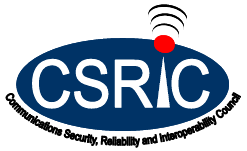 3
WG3 Objectives (Review)
Security – 
Assess industry awareness of EAS Security Best Practices adopted by CSRIC IV
Assess Barriers to implementing Security Best Practices
Create recommendations to implement Best Practices
Multilingual EAS – 
Assess State of Multilingual Alerting
Recommend best practices for the delivery of multilingual emergency communications
EAS Handbooks – 
Update document to reflect rule & procedure changes
Create an effective tool for EAS Participants
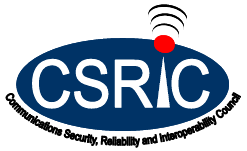 4
WG3 Deliverables
Recommendations to the Commission on three 3 areas
EAS Security – Presented in March 2016 
Updated EAS Handbook – June 2016 – Presenting today.
Multilingual EAS – September 2016.
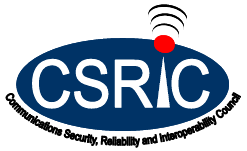 5
WG3 Members (update)
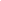 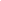 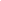 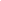 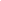 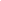 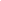 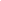 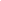 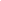 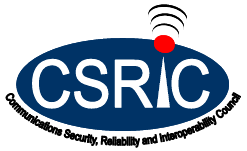 6
WG3 Members (cont’d)
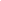 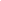 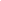 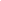 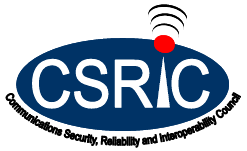 7
WG3 Status
Work progress on these 3 deliverables
EAS Security Report – Completed
EAS Handbook Report – Completed
Multi-Lingual EAS -- proceeding to meet its September delivery
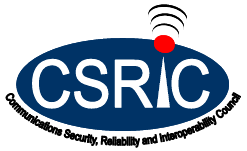 8
WG3 Next Steps
Continue work to accomplish the CSRIC V charge, based on WG3 members’ subject matter expertise
Multi-Lingual EAS
Continue subgroup conference calls 
Continue working group calls 
Provide periodic status updates to Steering Committee and Council
Delivering final report in September 2016
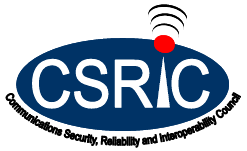 9
WG3 EAS Handbook Report
The Need for an updated EAS Operating Handbook:
All EAS Participants must have a copy at normal duty positions
Summarizes procedures for Presidential Alert, tests, state/local alerts
Current handbook is obsolete and contains inaccurate instructions
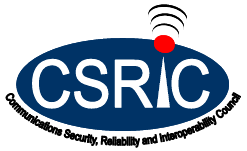 10
WG3 EAS Handbook Report
Project Team (representative group)
EAS Participants 
State Emergency Communications Committee Chairs & Members
Emergency Alert Originators 
EAS Equipment Manufacturers 
U.S. Government
EAS Experts and Consultants
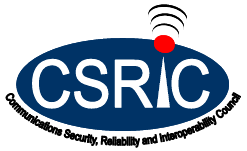 11
WG3 EAS Handbook Recommendations
The two primary deliverables:
1) An Updated EAS Operating Handbook
2) Instructions for EAS Participant use of Handbook

The Project Team developed two additional limited-scope deliverables:
3) Suggested content for an EAS Participant Guide
4) A list of EAS rules identified as needing update
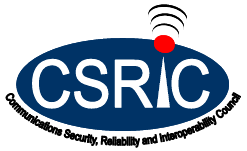 12
WG3 EAS Handbook Recommendations
Appendix A: Updated EAS Operating Handbook
New single version for use by all EAS Participants.
Replaces the current five individual Handbooks (for Radio, TV, Cable, Satellite, Wireline).
In order to accommodate a single version, the Handbook is customizable by each EAS facility.
The new Handbook is clean and straightforward, with only details needed by the operator on duty.
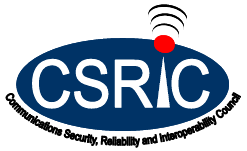 13
WG3 EAS Handbook Recommendations
Appendix B: Instructions for Completing Customizable Sections in new Handbook
The new Handbook contains checkboxes and fill-in-the-blank operational steps to allow each EAS Participant to customize the Handbook to describe its particular implementation of EAS.
These Instructions guide the person responsible for EAS at each facility in filling in the blanks.
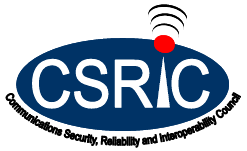 14
WG3 EAS Handbook Recommendations
Appendix C: Suggested Content of an EAS Participant Guide
Since the EAS Operating Handbook is limited to information needed by the operator on duty…
This EAS Participant Guide is recommended as a resource for more in-depth EAS details, for use by the person responsible for EAS at each facility.
WG3 provides only a proposed topic outline, for further development by FCC “tech writers”.
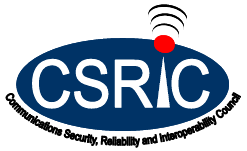 15
WG3 EAS Handbook Recommendations
Appendix D: EAS Rules Identified as Needing Update
In the course of updating the EAS Handbook, WG3 discovered EAS rules that need clarification, are missing guidance, contain concepts that are no longer relevant, or need minor clean-up.
We recommend that the FCC consider updating these rules to remove obsolete concepts and clear up ambiguities.
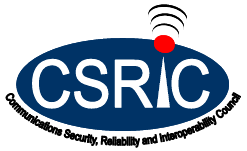 16
WG3 EAS Handbook Recommendations
A final non-deliverable recommendation statement:
WG3 concluded that EAS Participants would benefit from guidance provided by their EAS equipment manufacturers, therefore...
WG3 recommends that the FCC encourage EAS equipment manufacturers to define for their users how to implement the various choices discussed in the Handbook and its associated Instructions.
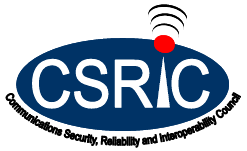 17
Thank You


Questions??
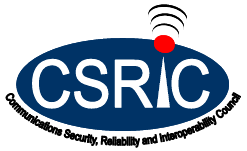 18